ГБДОУ №62 Приморского районаг. Санкт-Петербурга«СМОТР-КОНКУРС НА ЛУЧШИЙ ФИЗКУЛЬТУРНЫЙ УГОЛОК В ГРУППАХ ГБДОУ»
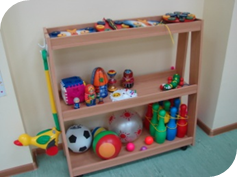 2014
Критерии оценки:Оформление
Атрибуты
3 место
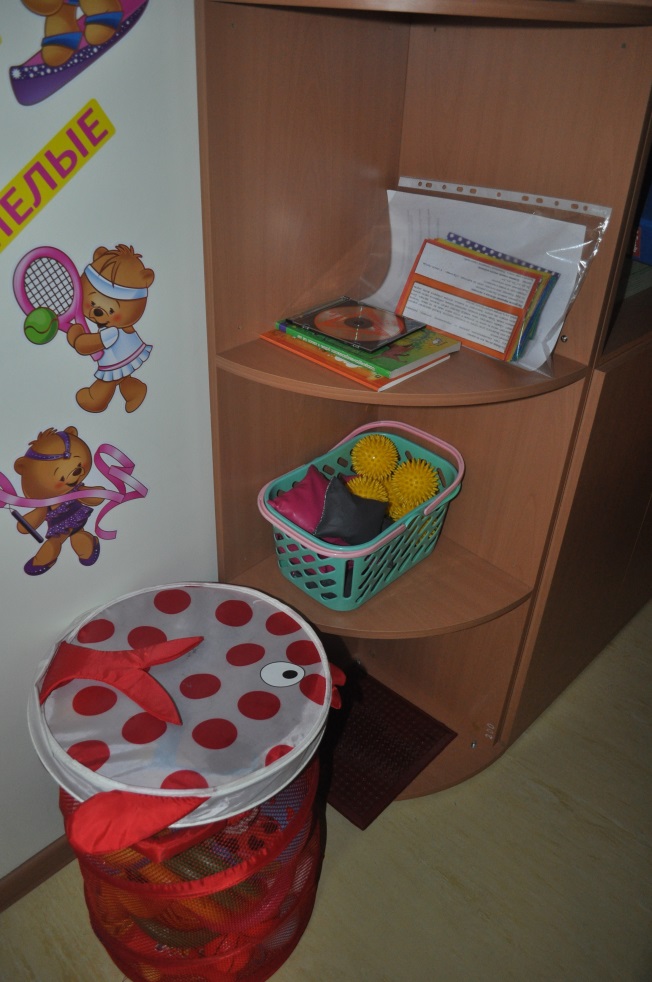 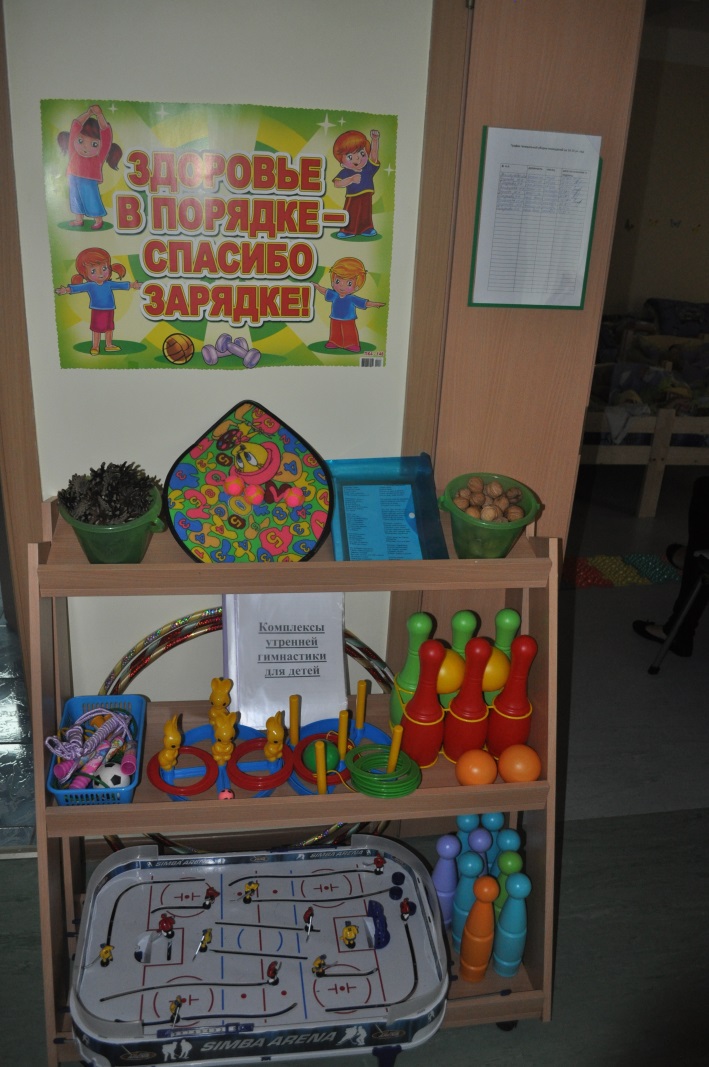 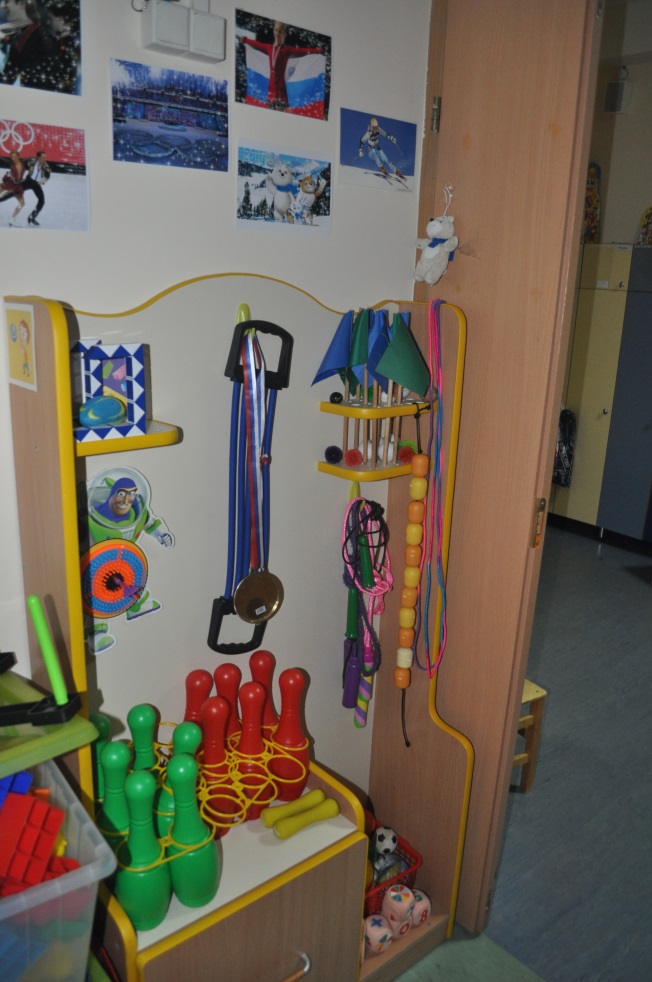 Младшая группа №1
Средняя группа №3
Старшая группа №3
2 место
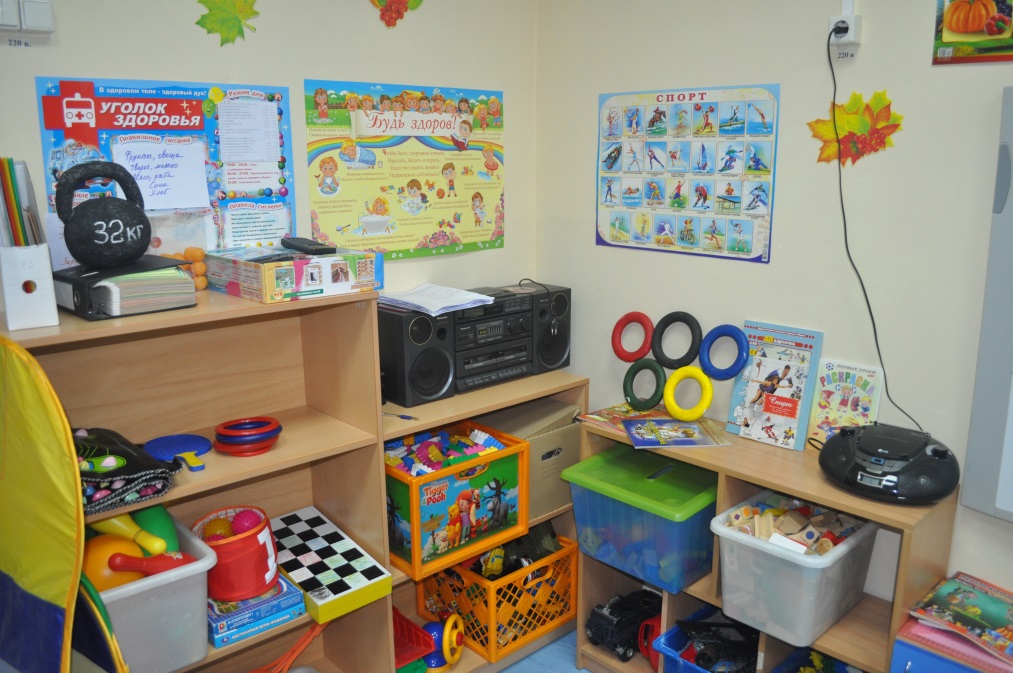 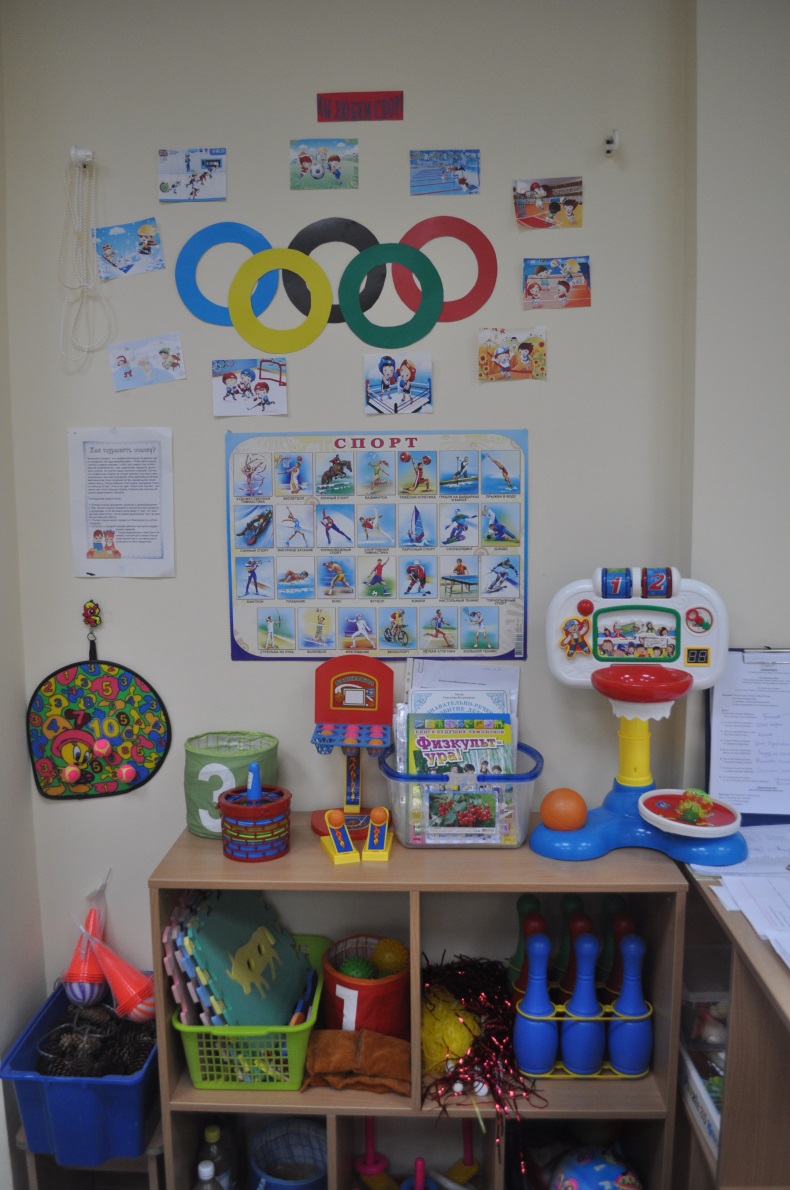 Подготовительная группа №1

Младшая группа №2
1 место
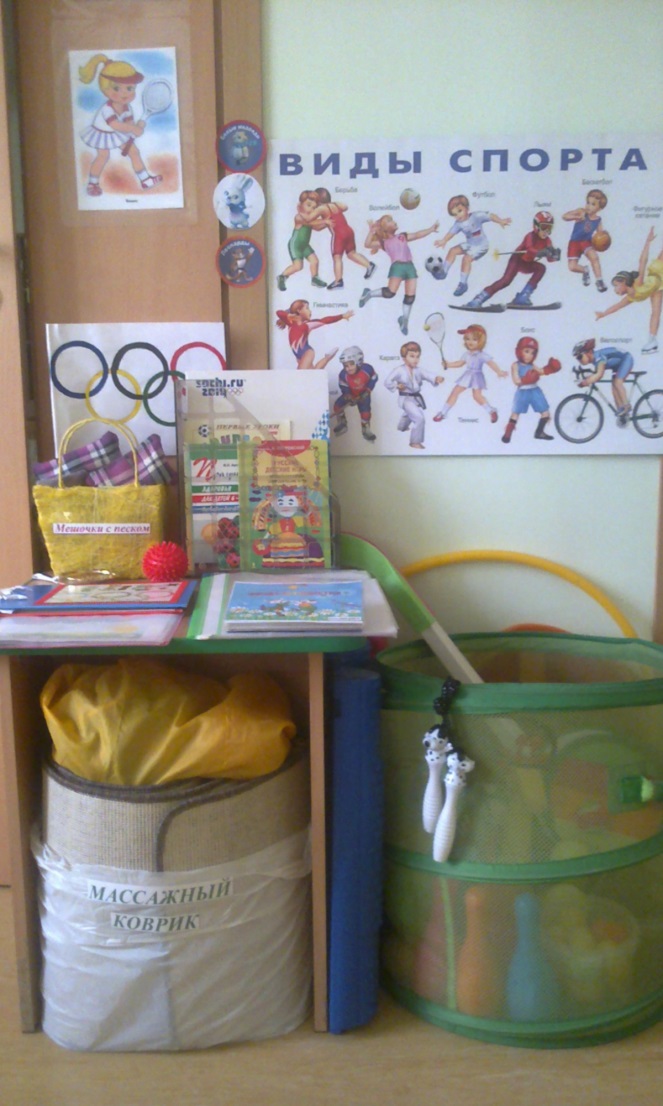 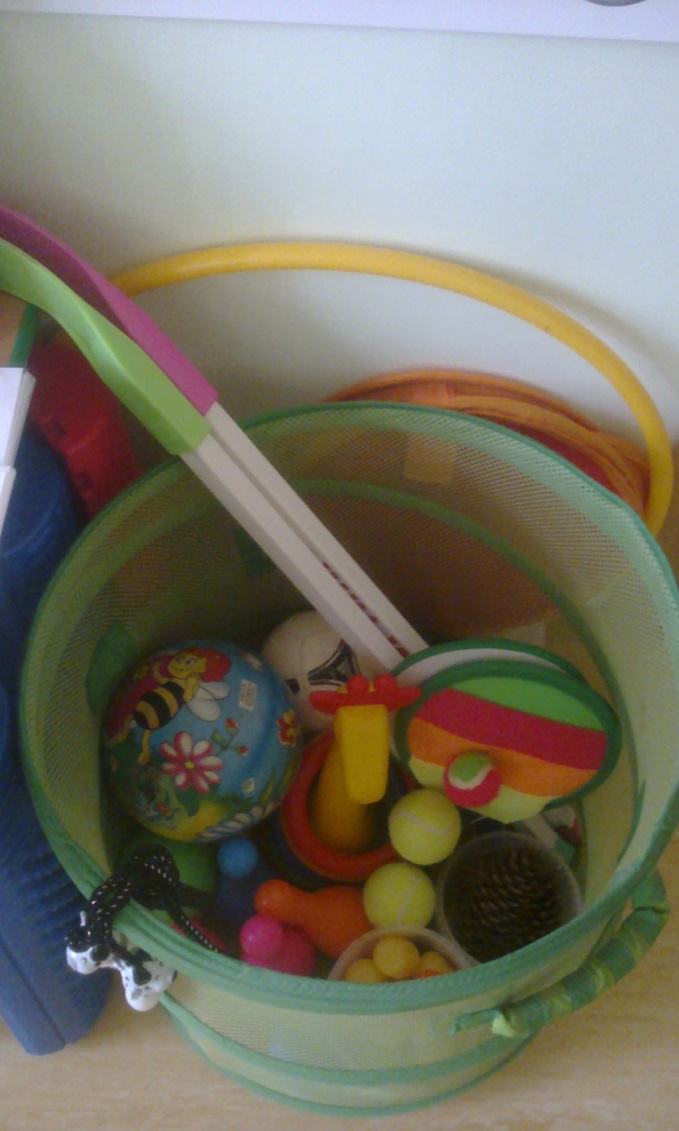 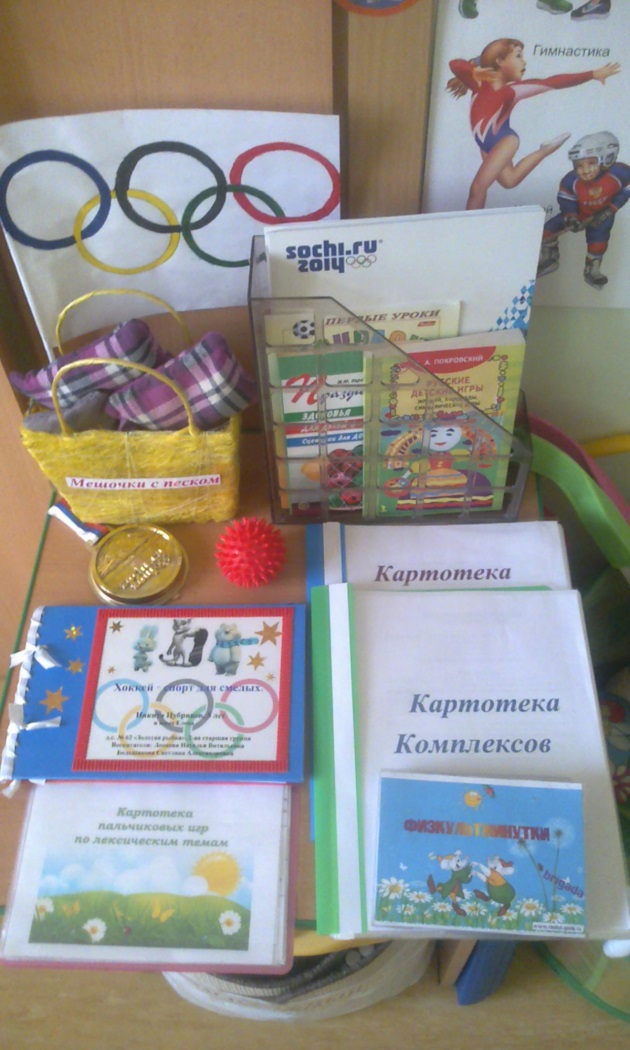 Подготовительная группа №2
ПоздравляемПОБЕДИТЕЛЯи ПРИЗЕРОВ!!!!!
Спасибо               всем                       участникам  конкурса
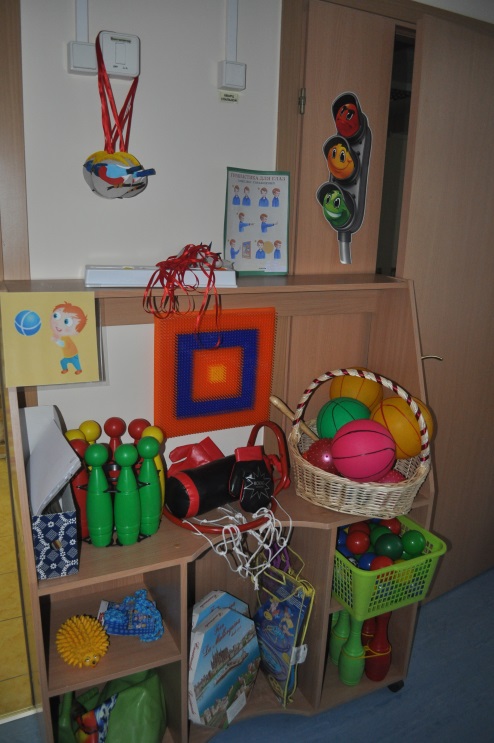 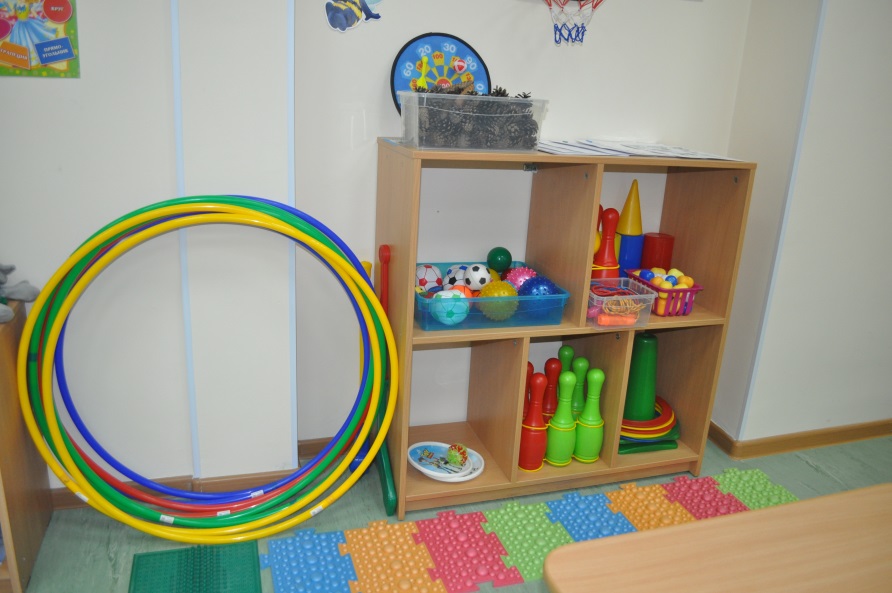 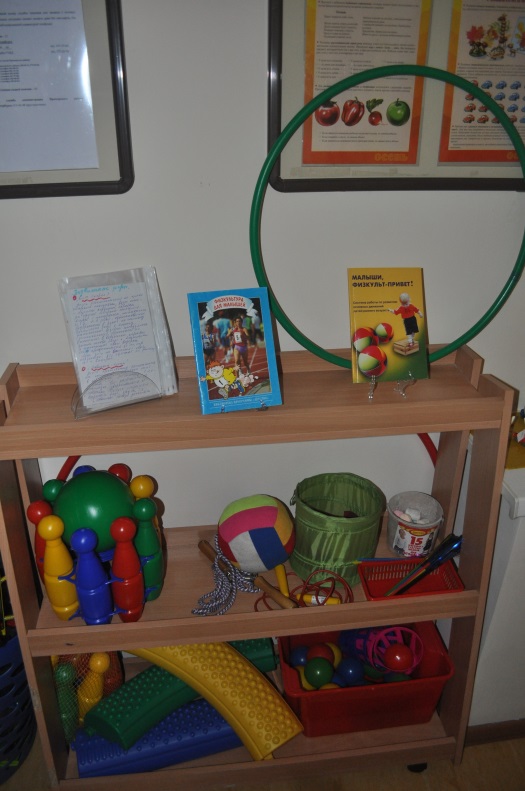 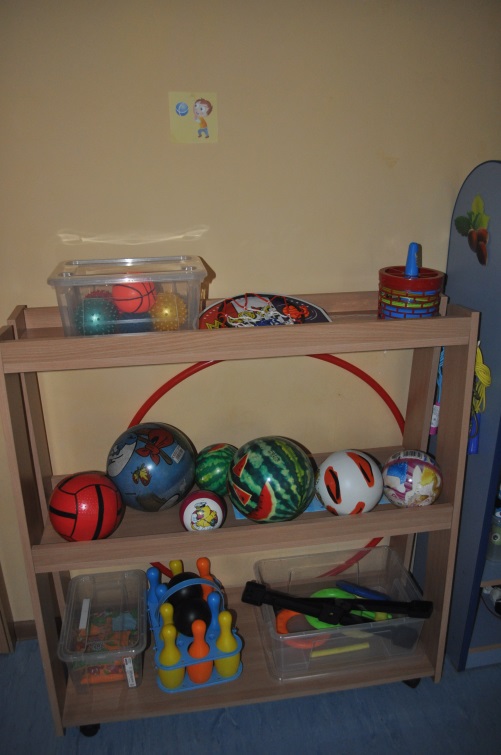